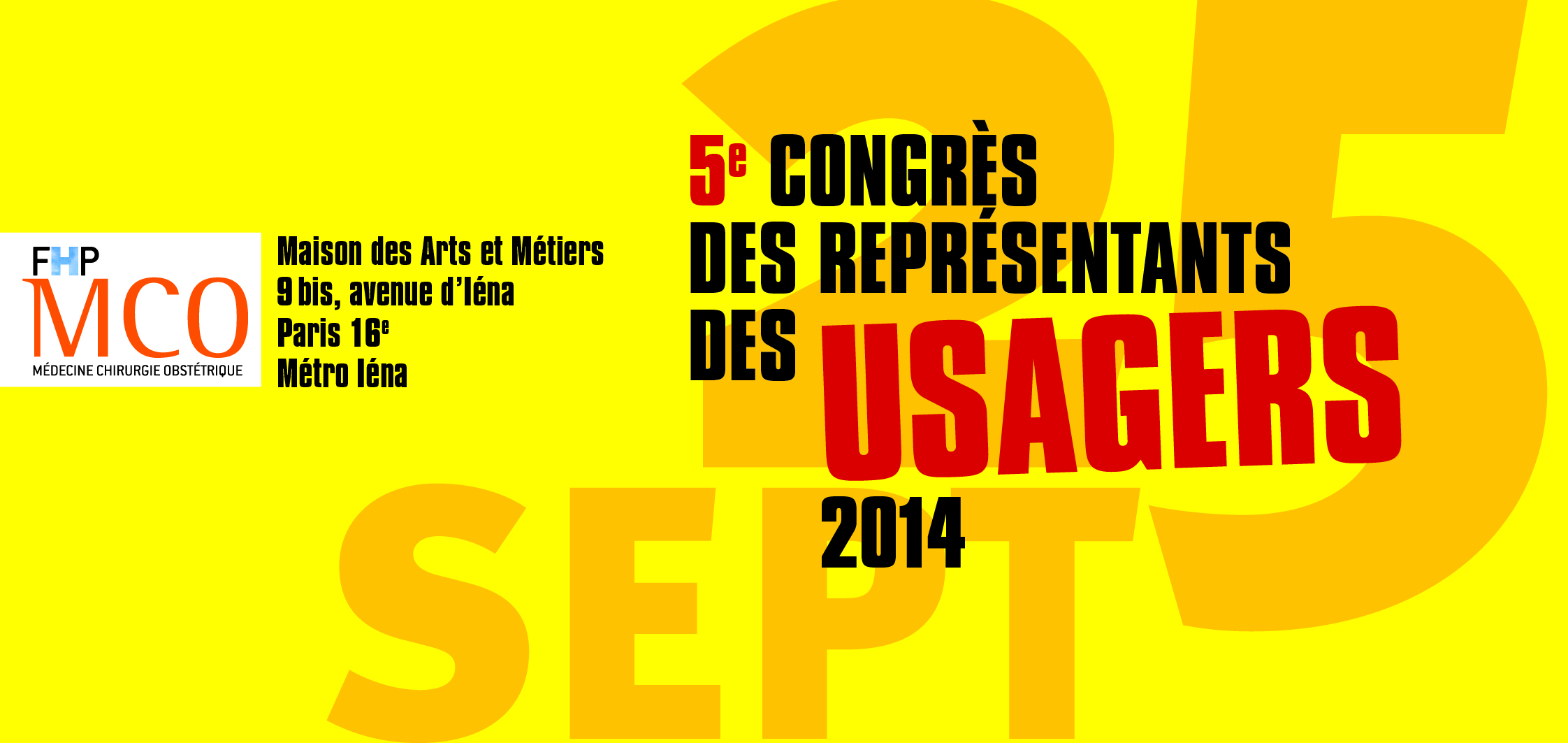 Jeudi 25 septembre 2014Bienvenue !09H00 – 17H00
Programme:
5ème Congrès des Représentants 
des Usagers  FHP-MCO
25 septembre 2014
10h00 – 10h15  Allocution d’ouverture 
      Ségolène BENHAMOU – Vice présidente FHP MCO

10h15 – 11h15   Table ronde 1 
	La médiation dans les établissements de santé : 
	Rôle du Représentant des Usagers

 11h15 – 11h30  Pause

11h30 – 12h30  Table ronde 2
 	Les nouvelles technologies dans la relation patients / médecins

12h30 – 13h30   Déjeuner
5ème Congrès des Représentants des usagers  FHP-MCO - 25 septembre 2014
2
Programme:
5ème Congrès des Représentants 
des Usagers  FHP-MCO
25 septembre 2014
13h30 – 14h30 Dialogue croisé
       La sécurité sociale : le rêve français, une réalité allemande



       14h30 – 15h45 Table ronde 3 
         Faire connaître le représentant des usagers : clés pour sa visibilité auprès 
         des patients et du grand public


      15h45 – 16h30 Intervention Expert
        Actualité Représentants des Usagers de la santé



      16h30 – 17h00  Conclusion et perspectives
        Ségolène BENHAMOU – Vice présidente FHP MCO
5ème Congrès des Représentants des usagers  FHP-MCO - 25 septembre 2014
3
Allocution  d’ouverture
Ségolène BENHAMOU

Vice Présidente FHP-MCO
5ème Congrès des Représentants des usagers  FHP-MCO - 25 septembre 2014
4
5ème Congrès des Représentants 
des Usagers  FHP-MCO
25 septembre 2014
Table ronde n° 1 
La médiation dans 
les établissements de santé : 
Rôle du Représentant des Usagers
5ème Congrès des Représentants des usagers  FHP-MCO - 25 septembre 2014
5
Table ronde 1 : La médiation dans les établissements de santé : 
Rôle du Représentant des Usagers
Alain-Michel CERETTI – Conseiller Santé auprès du Défenseur des Droits 

Stéphane BILLARD – Vice président du réseau national de médiation en santé 

René AMALBERTI – Directeur scientifique Association la Prévention médicale - MACSF 

Paule VILLALON – Représentante des usagers Centre Hospitalier de Figeac
5ème Congrès des Représentants des usagers  FHP-MCO - 25 septembre 2014
6
5ème Congrès des Représentants 
des Usagers  FHP-MCO
25 septembre 2014
Pause
5ème Congrès des Représentants des usagers  FHP-MCO - 25 septembre 2014
7
5ème Congrès des Représentants 
des Usagers  FHP-MCO
25 septembre 2014
Table ronde n° 2 
Les nouvelles technologies dans 
la relation patients / médecins
5ème Congrès des Représentants des usagers  FHP-MCO - 25 septembre 2014
8
Table ronde 2 :

Les nouvelles technologies dans 
la relation patients / médecins
Dr Fabrice DENIS – Oncologue à la Clinique Victor Hugo au Mans

Gilbert MUSSO – Délégué FFAAIR (fédération française des associations et amicales de malades, insuffisants ou handicapés respiratoires) – Président Association Créteil Respire à Cœur

Dr Guillaume MARCHAND –  Chef de rubrique app’store santé, 
	e-santé et santé mobile What’s Up Doc
5ème Congrès des Représentants des usagers  FHP-MCO - 25 septembre 2014
9
5ème Congrès des Représentants 
des Usagers  FHP-MCO
25 septembre 2014
Déjeuner
5ème Congrès des Représentants des usagers  FHP-MCO - 25 septembre 2014
10
Dialogue croisé :

La sécurité sociale : 
le rêve français / la réalité allemande
Fréderic BIZARD – Economiste de la santé, enseignant à Sciences Po Paris

Pr René LASSERRE – Directeur du Centre d’Information et de Recherche sur l’Allemagne Contemporaine (CIRAC)
5ème Congrès des Représentants des usagers  FHP-MCO - 25 septembre 2014
11
5ème Congrès des Représentants 
des Usagers  FHP-MCO
25 septembre 2014
Table ronde n° 3 
Faire connaître 
le représentant des usagers: 
Clés pour sa visibilité auprès 
des patients et du grand public
5ème Congrès des Représentants des usagers  FHP-MCO - 25 septembre 2014
12
Table ronde 3 :

Faire connaître 
le représentant des usagers
Dr Alexandra FOURCADE – Cheffe de la mission Usagers,
Ministère des Affaires Sociales, de la santé et des Droits des Femmes

Catherine OLLIVET – Président Association France Alzheimer 93 

Sylvain FERNANDEZ-CURIEL – Chargé de mission santé, CISS
5ème Congrès des Représentants des usagers  FHP-MCO - 25 septembre 2014
13
5ème Congrès des Représentants 
des Usagers  FHP-MCO
25 septembre 2014
Table ronde n° 4 
Intervention Expert :
Actualité Représentant des 
Usagers de la santé
5ème Congrès des Représentants des usagers  FHP-MCO - 25 septembre 2014
14
Intervention Expert : 
Actualité Représentants des Usagers de la santé
Claire COMPAGNON 
Auteure de « Pour l’an II de la Démocratie sanitaire »
5ème Congrès des Représentants des usagers  FHP-MCO - 25 septembre 2014
15
Conclusion et perspectives
Ségolène BENHAMOU

Vice Présidente FHP-MCO
5ème Congrès des Représentants des usagers  FHP-MCO - 25 septembre 2014
16
A vos agendas !
6ème Congrès des Représentants des Usagers :

24 septembre 2015
5ème Congrès des Représentants des usagers  FHP-MCO - 25 septembre 2014
17
5ème Congrès des Représentants 
des Usagers  FHP-MCO
25 septembre 2014
Retour du questionnaire
de satisfaction
5ème Congrès des Représentants des usagers  FHP-MCO - 25 septembre 2014
18
Merci pour votre participation !